DAILĖS DALYKO INDIVIDUALIOS MOKINIO PAŽANGOS STEBĖJIMAS. Dailės pasiekimų aplankalas
Pakruojo „Žemynos“ progimnazijos
Dailės mokytoja metodininkė Jurgita Lazickienė
Mokinio individualios pažangos stebėjimo paskirtis – padėti mokiniui stebėti, apmąstyti ir valdyti savo mokymąsi priimant sprendimus dėl tolesnių veiksmų.
Tikslai. 1
Išmokti kaupti savo kūrybą;
Parodyti, kaip išmano įvairiomis raiškos priemonėmis išreikšti savo mintis;
Stebėti ir įvertinti, kaip jo kūryba patobulėjo, ką sukūrė;
Tikslai. 2
Apmąstyti, kas pavyko, kokių sunkumų iškilo, kaip juos įveikė, kokios patirties įgijo;
Pasidžiaugti savo ir draugų pasiekimais.
Pirmoje pamokoje susiplanuojame, kaip bus kuriamas dailės pasiekimų aplankas
Pasigaminamas aplanko viršelis(naudojamas storas dėžių kartonas) ir dekoruojamas laisvai pasirinktomis priemonėmis;
Aptariamas ir susikuriamas aplanko antraštinis lapas(informacija apie aplanko autorių);
Aptariama, kaip bus kaupiami, segami įvairių raiškų kūrybiniai darbai.
Dailės pasiekimų aplanko vertinimas
Aplankas vertinamas 3-4 kartus per mokslo metus kaupiamuoju vertinimu, atsižvelgiant į jo tvarkingumą(ar visi darbai yra, kaip susegti) ir mokinio savo veiklos pristatymą, pažangos įsivertinimą.
Nuotolinio ugdymosi metu mokiniai sukuria savo dailės darbų, atliktų per mokslo metus, foto koliažą arba video įrašą.
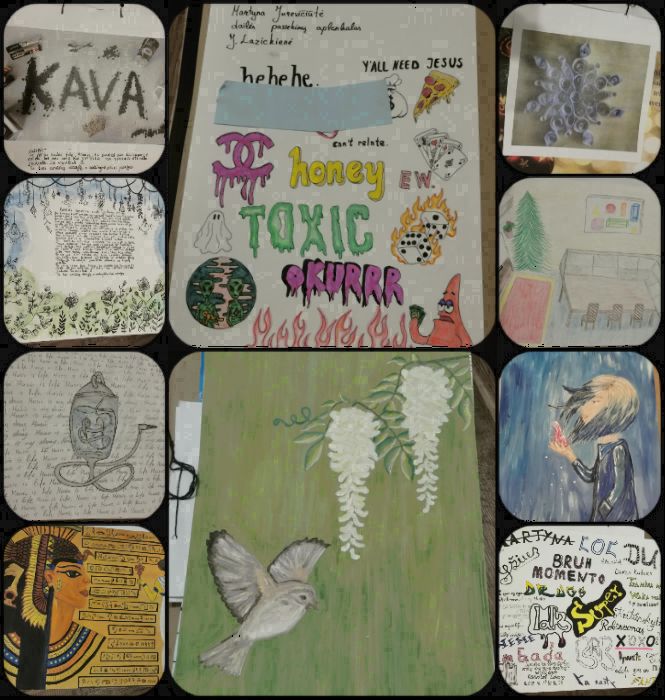 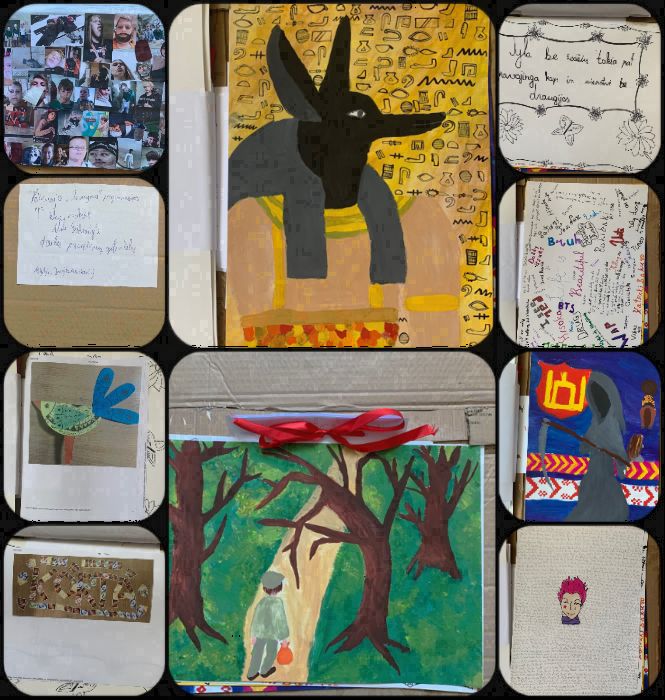 Po kiekvienos pamokos mokinys pildo įsivertinimo lentelę, kurioje įkelia atlikto darbo nuotrauką ir parašo, kaip jam sekėsi, su kokiais sunkumais susidūrė.
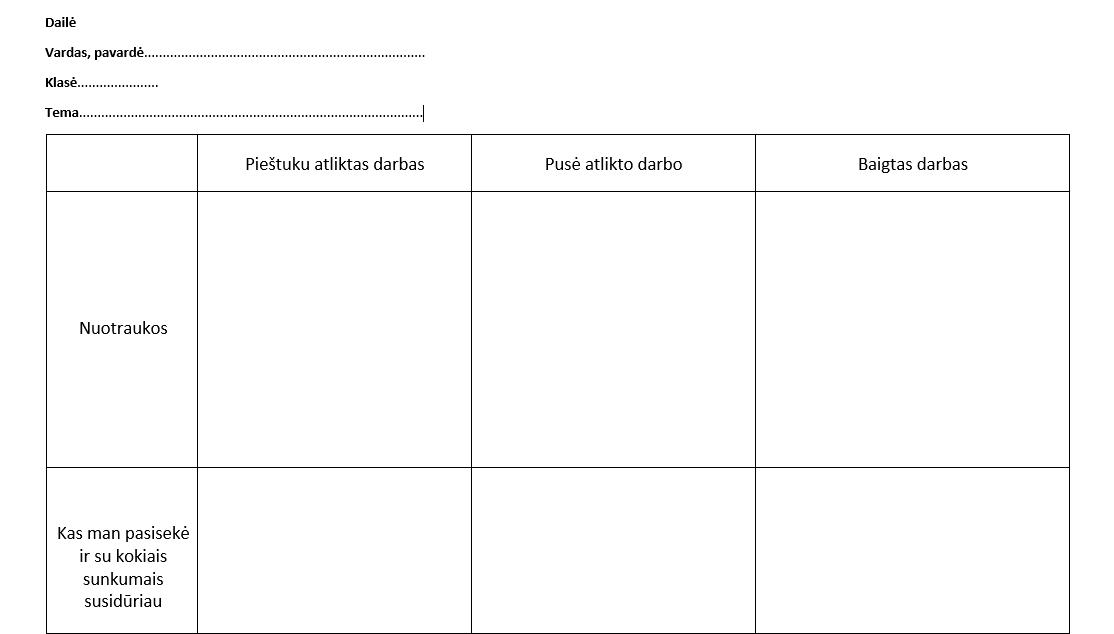